別紙３
事業名：
企業名：代表者：
資本金：
売　上：
従業員：
業　種：
補助事業の内容／導入するデジタルツール・システム等の概要
補助事業実施の背景および自社の現状・課題
【補助事業の実施に向けた社内体制】
【補助事業により見込まれる効果】
【ＤＸの推進を通じて実現を目指す自社の将来像】
別紙３
事業名：○○を活用した○○事業
【記載例】
企業名：株式会社福井産業支援センター（福井市）
代表者：代表取締役　福井　太郎
資本金：１００百万円
売　上：１，０４５百万円［直前期］
従業員：１２８人
業　種：金属工作機械製造業
補助事業の内容／導入するデジタルツール・システム等の概要
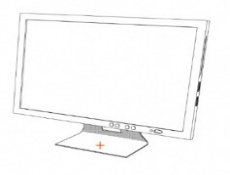 ○○することで○○を実現
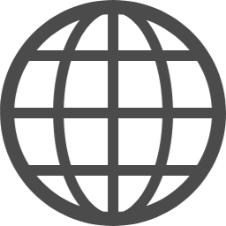 ○○
製品の写真
補助事業実施の背景および自社の現状・課題
　○○○・・・・
　○○○・・・・
　○○○・・・・
○○で○○を確認
○○
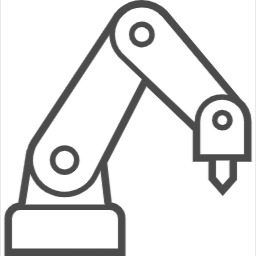 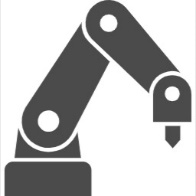 ○○
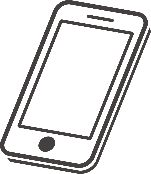 ○○
○○
○○で○○を確認
○○で○○する
【補助事業の実施に向けた社内体制】
○○○・・・・
○○○・・・・
○○○・・・・
【補助事業により見込まれる効果】
・○○○・・・
・○○○・・・
・○○○・・・
【ＤＸの推進を通じて実現を目指す自社の将来像】
・○○○・・・
・○○○・・・
・○○○・・・